The Present and Future of Climate Modeling
Warren M. Washington
National Center for Atmospheric Research


DOE/BERAC
March 2011
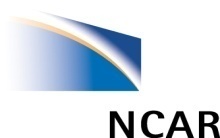 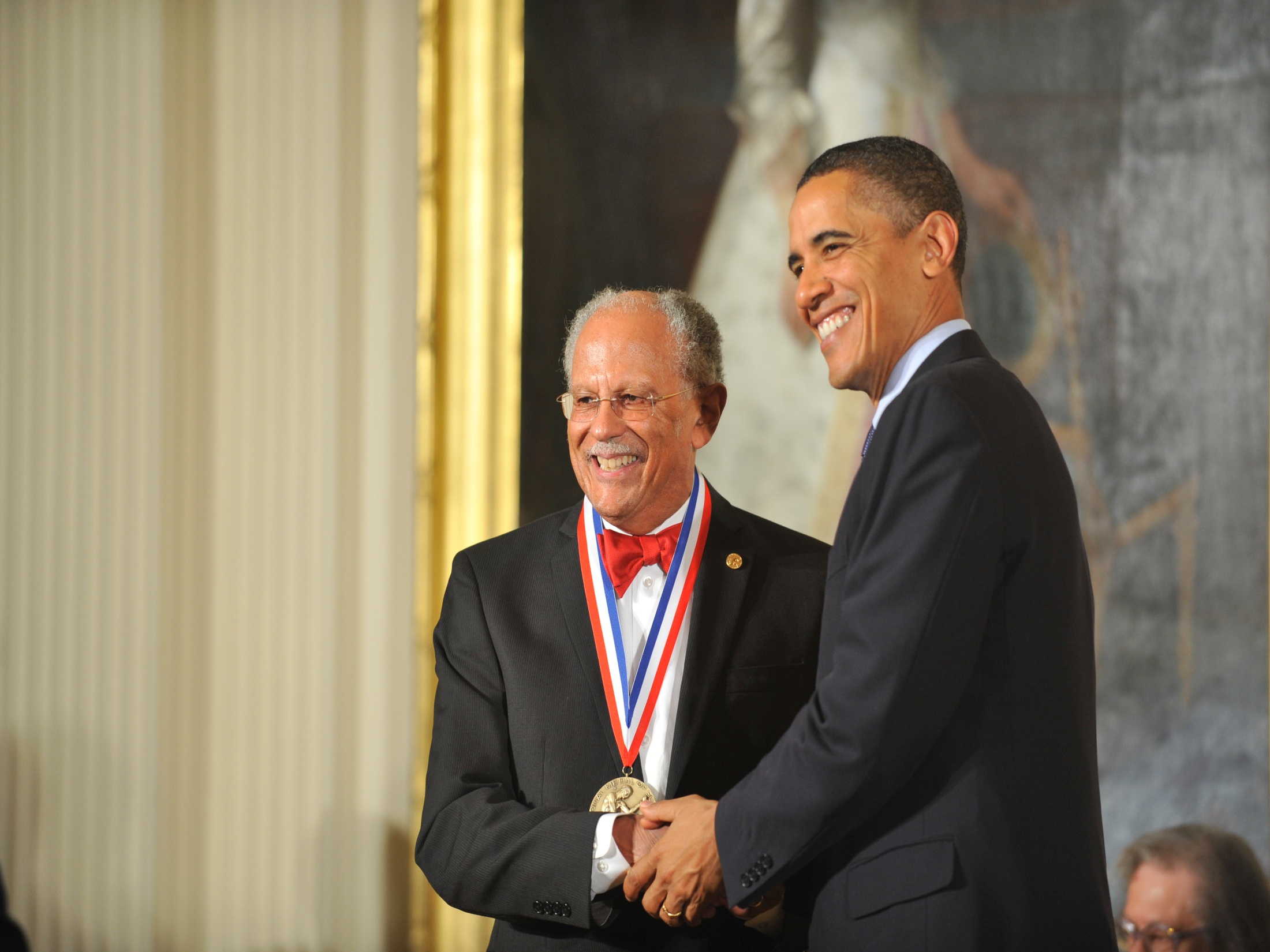 Early years working with DOE (1978)
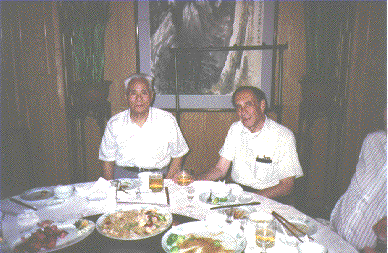 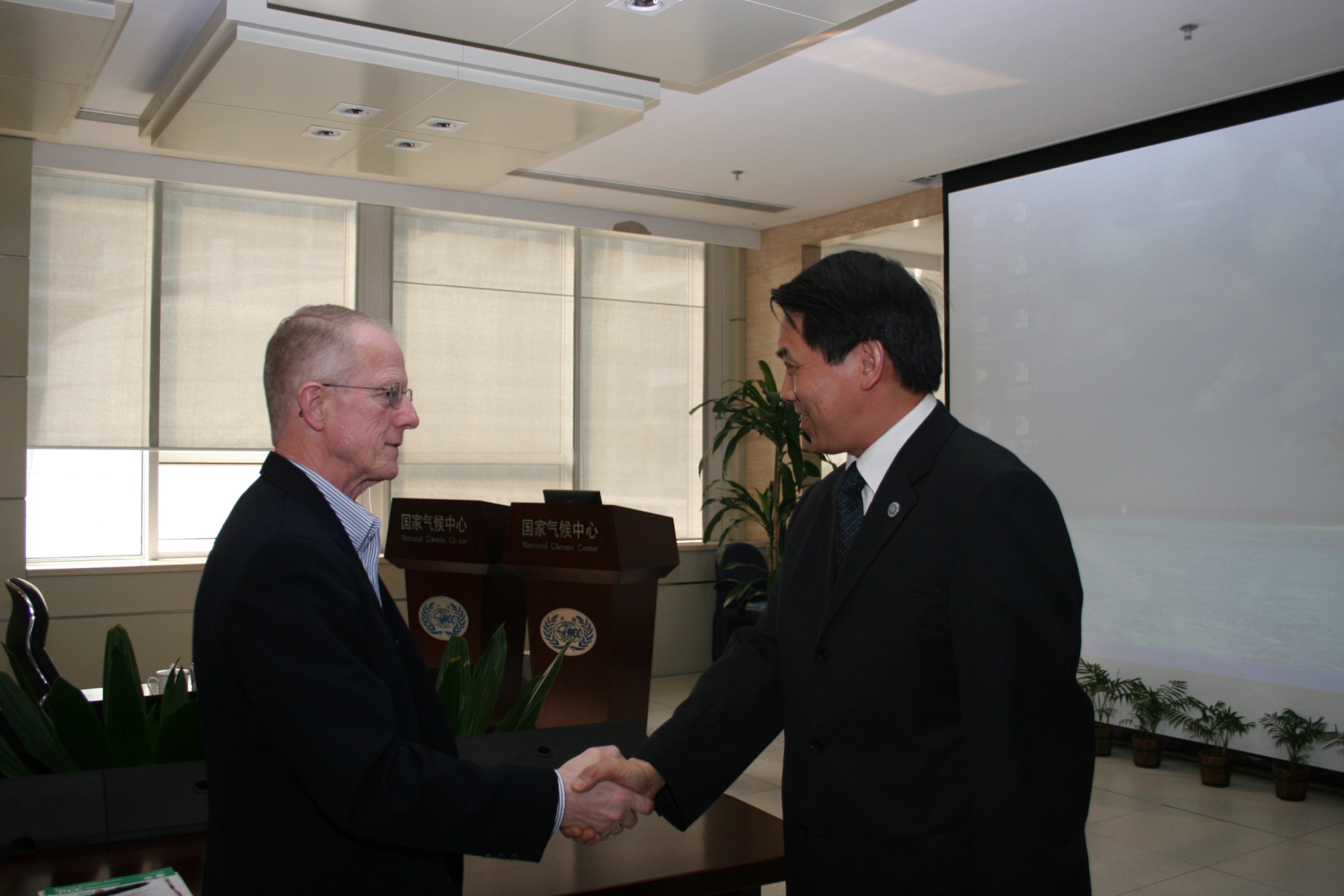 Mike Riches
Fred Koomanoff
DOE Program Management
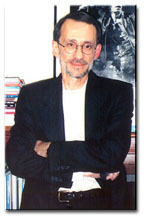 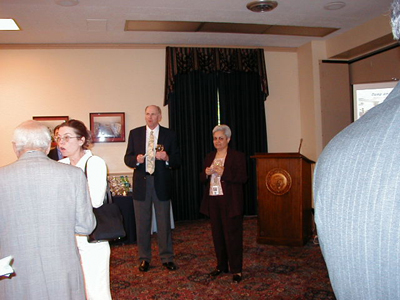 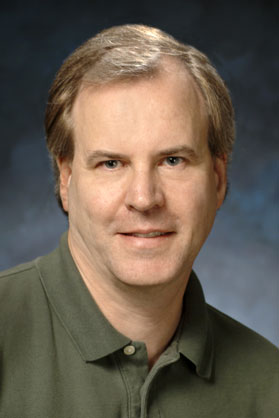 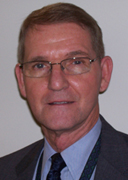 Ari Patrinos 
(former Head of BER)
Jerry Elwood
Dave Bader
Anjuli Bamzai
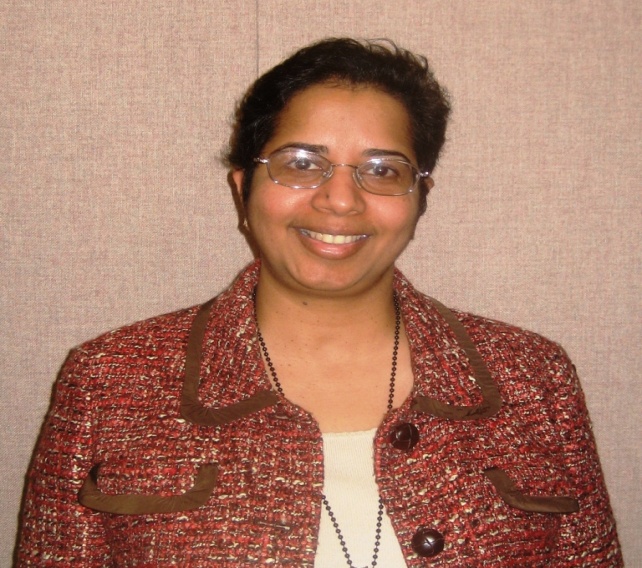 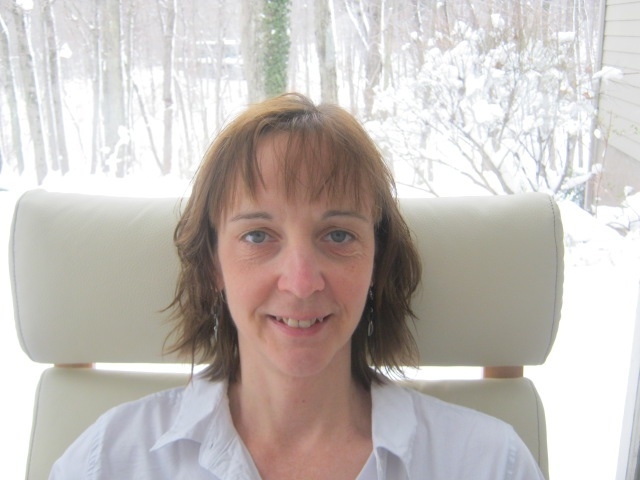 Renu Joseph
Dorothy Koch
Overview
Brief history of climate change and modeling the climate system 
Prediction of 20th , 21st, and beyond century climate change
Can we keep future global warming to a 2º degree goal?
Helping climate change policy formulation with trustworthy information on causation, mitigation, and adaptation.
The Observational Story
CO2 Emissions
Fossil Fuel
and cement
Friedlingstein 
et al. Nature
Geoscience, 2010
Land use
change (LUC)
Global Temperature Trends
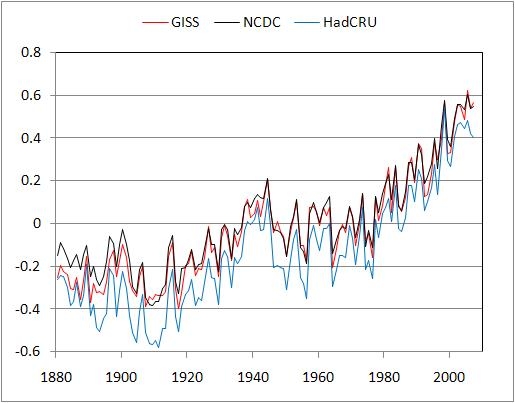 2010 was a record warm year
Changes in Extremes
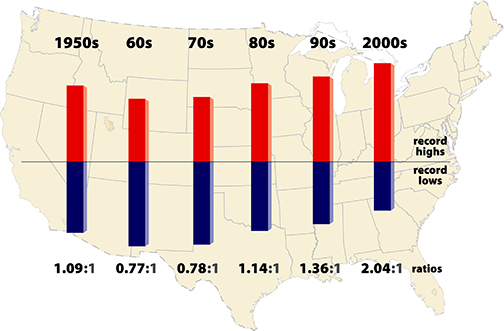 This graph shows the warming story!
J. Meehl et al. 2010
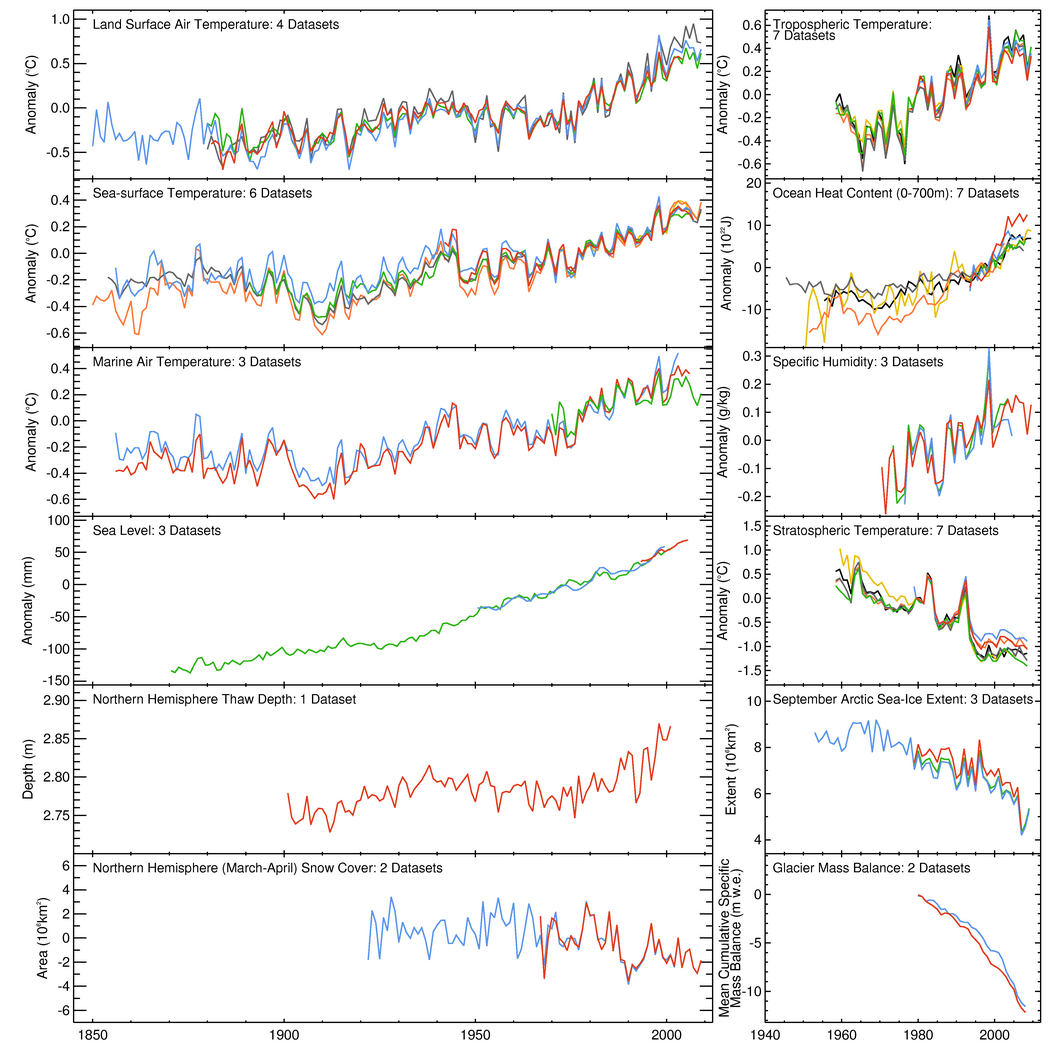 Land surface temperatures
Troposphere
temperature
Ocean surface temperatures
Upper ocean         
heat content
Marine air temperatures
Humidity
Stratospheric
temperature
Sea level rise
Arctic sea ice
N. H. thaw depth
Glacier mass
balance
N. H. snow cover
From Hadley Center
1850
1900
1950
2000
1940
2000
43 years ago
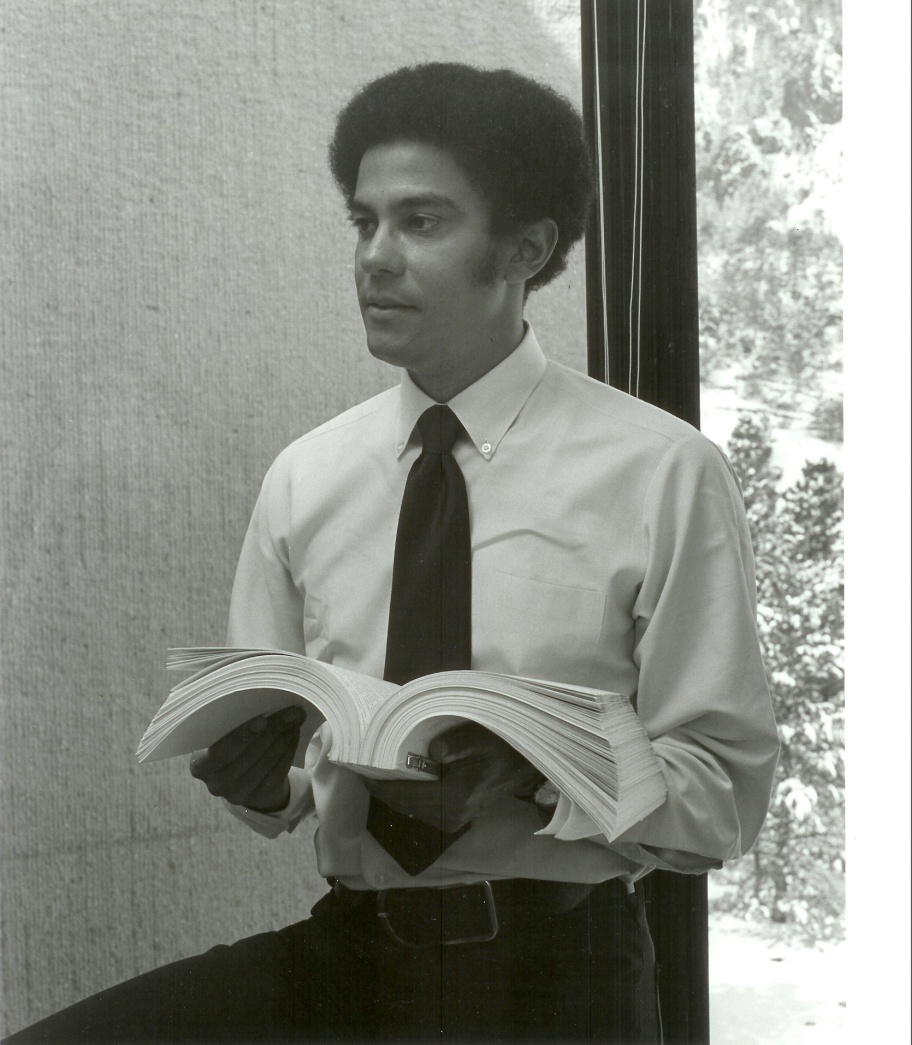 Water Vapor (12 Km resolution)
M.Taylor, Sandia
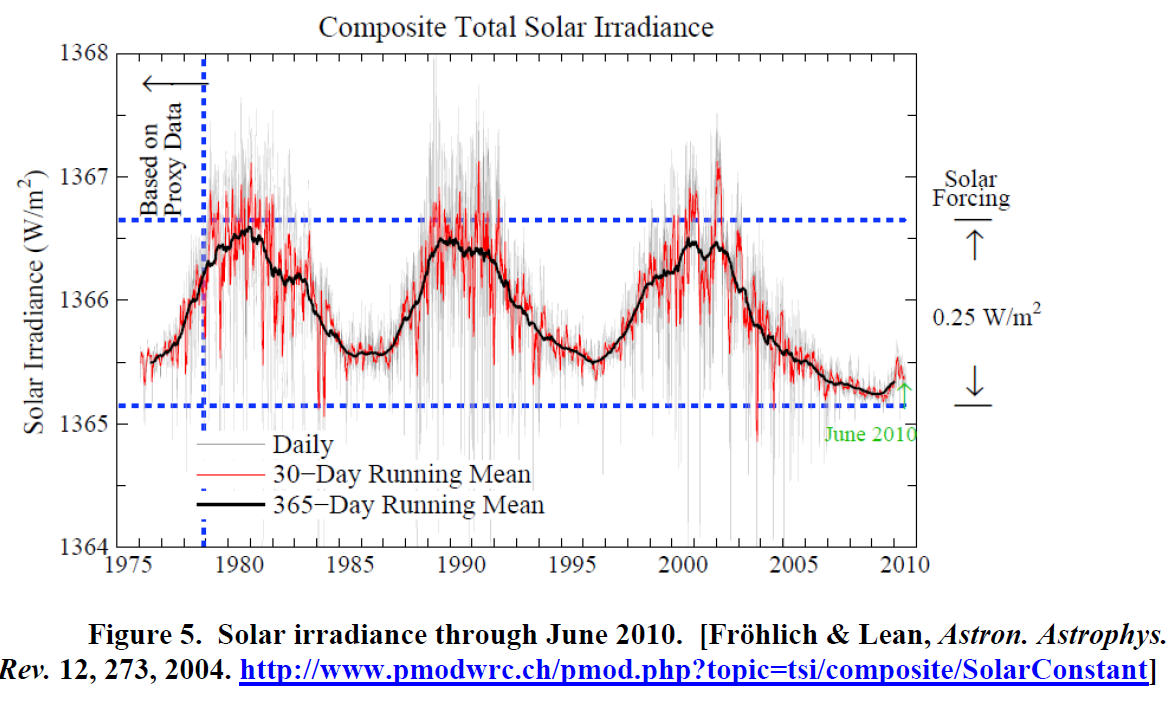 Climate and Earth System Models are Becoming More Complete
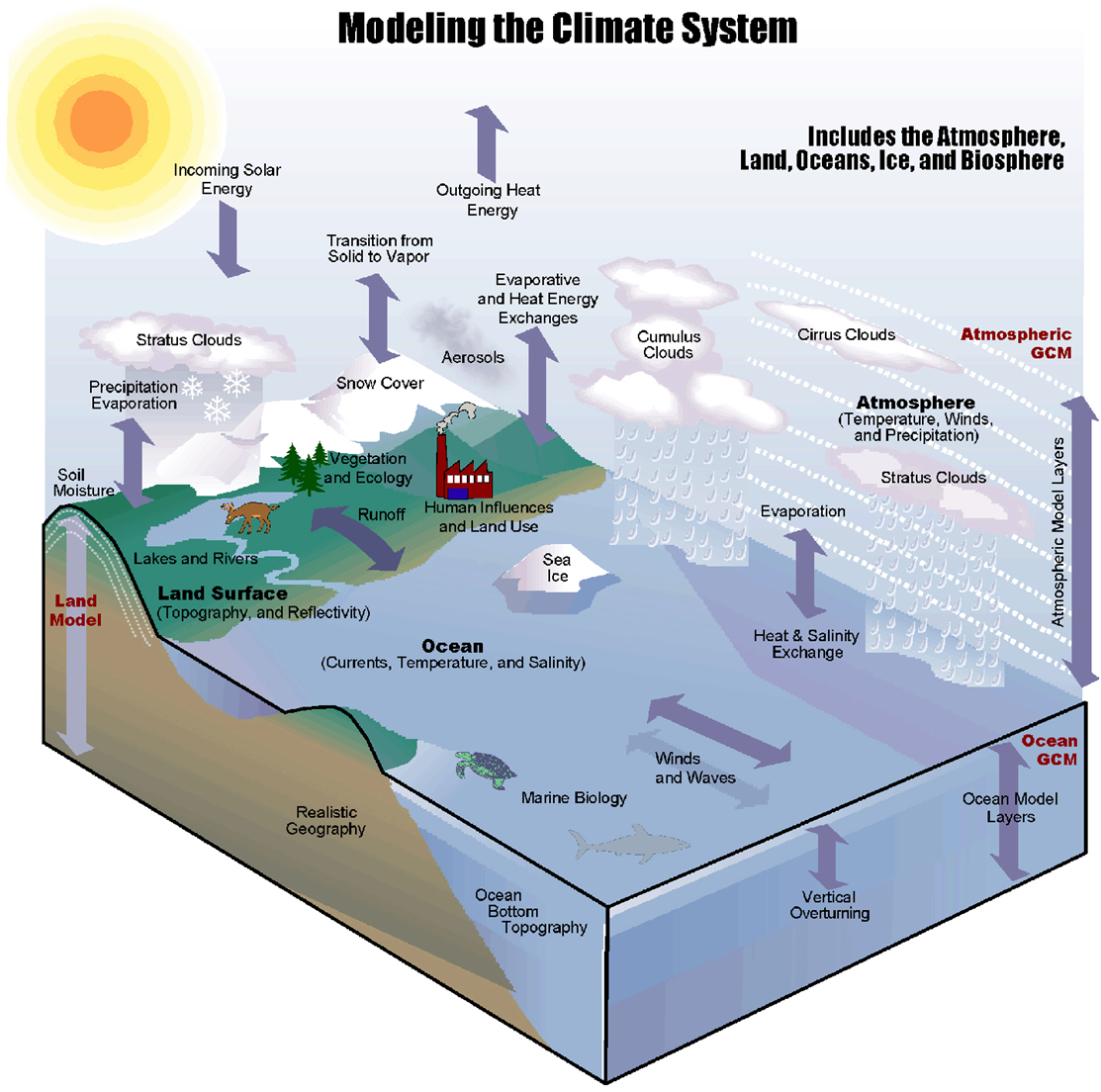 Community Land Model 4
Surface Energy Fluxes
Hydrology
Carbon/Nitrogen Cycling
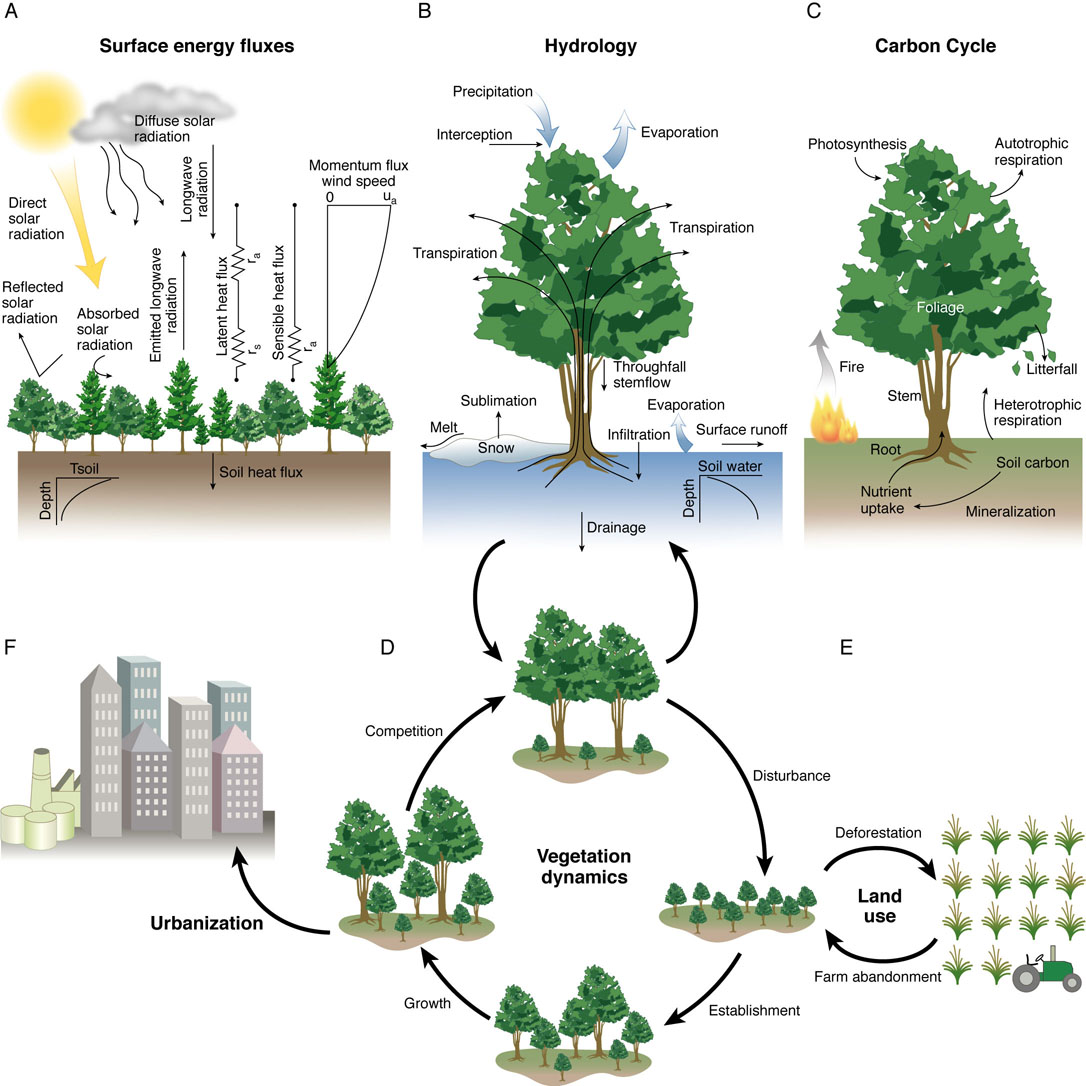 Urbanization
CLM4
Vegetation Dynamics
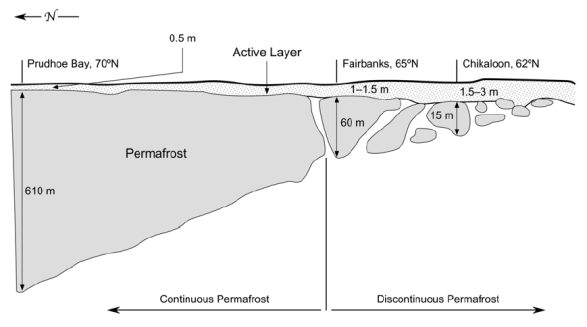 Land Use & Change
Permafrost
Bonan (2009)
NCAR-DOE Collaborations 2010
[Speaker Notes: Advances in model capabilities in CLM4
Terrestrial carbon and nitrogen cycle
Transient land cover/land use change including wood harvest (biophysical and biogeochemical impacts)
Effects of climate change on urban areas 
Permafrost response to climate variability and change
Future plans
Methane emissions model and wetland dynamics
Crops and irrigation
Assess vulnerability of large soil carbon stores in permafrost and peatlands
Improved fire and new insect outbreak parameterizations

Advances in model capabilities in CLM4
Terrestrial carbon and nitrogen cycle
Transient land cover/land use change including wood harvest (biophysical and biogeochemical impacts)
Effects of climate change on urban areas 
Permafrost response to climate variability and change
Future plans
Methane emissions model and wetland dynamics
Crops and irrigation
Assess vulnerability of large soil carbon stores in permafrost and peatlands
Improved fire and new insect outbreak parameterizations]
Atmospheric and Ocean Resolution
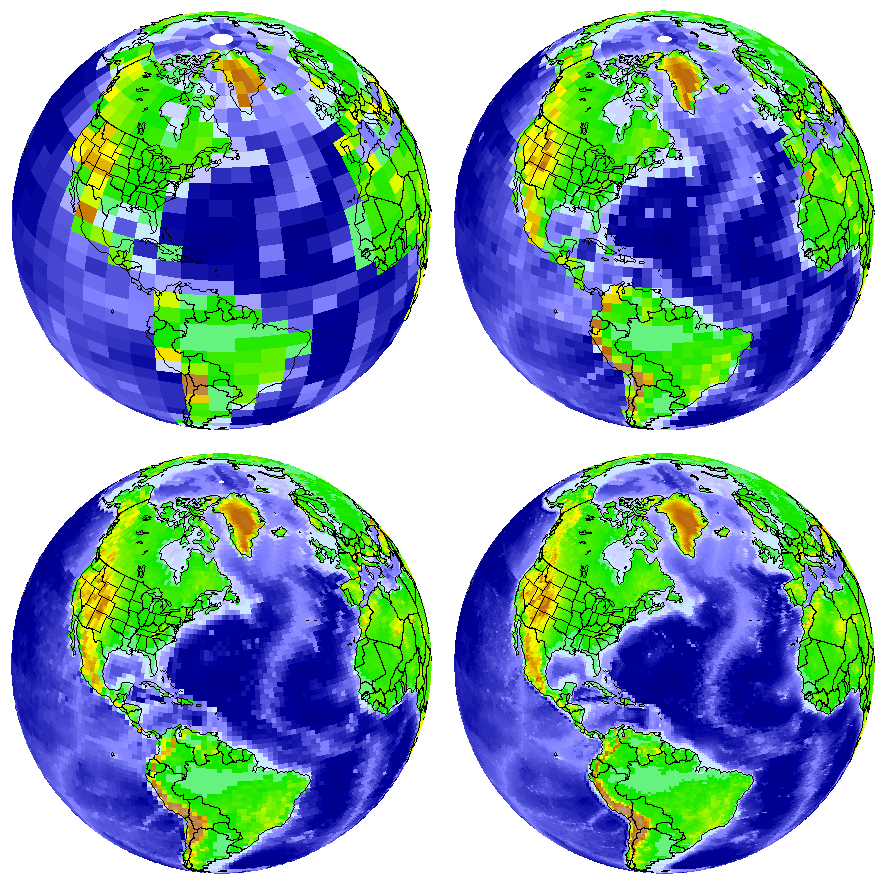 1º to
0.1º
100 km
to 10 km
Realistic
Ocean 
eddies
Realistic
Hurricanes
and cyclones
Timeline of Climate Model Development
Small
teams
Intermediate
size teams
Large teams made up
of several 10s to 100s
Example of new features found in high resolution climate models!

West Pacific Basin, 
Sept 1 to Sept 17, 2005 CAM5a. 

“Fujiwara effect”

Two cyclones rotate around each other for a few days and eventually merge, observed mostly in Pacific ocean region.
Julio Bacmeister,  NCAR, 2010
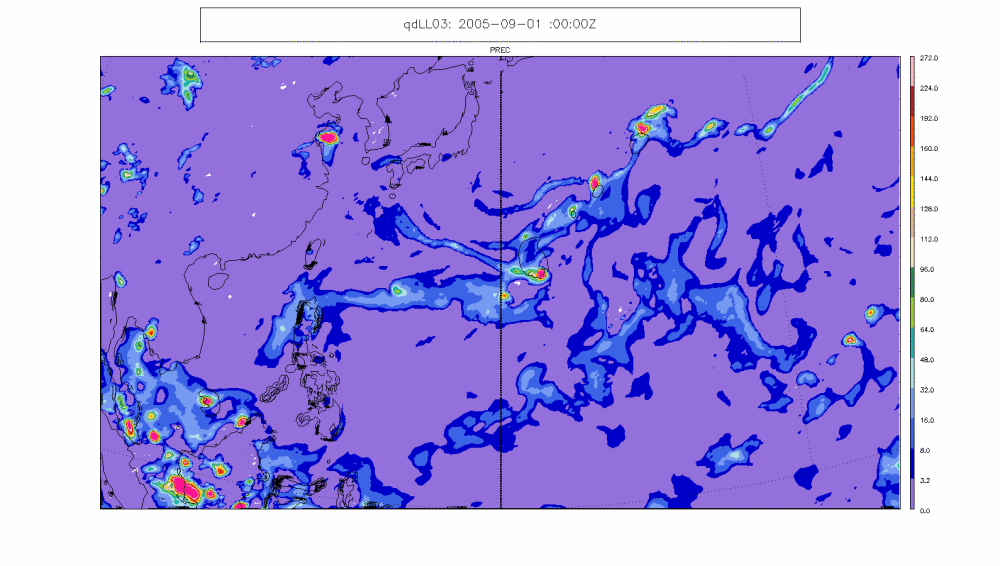 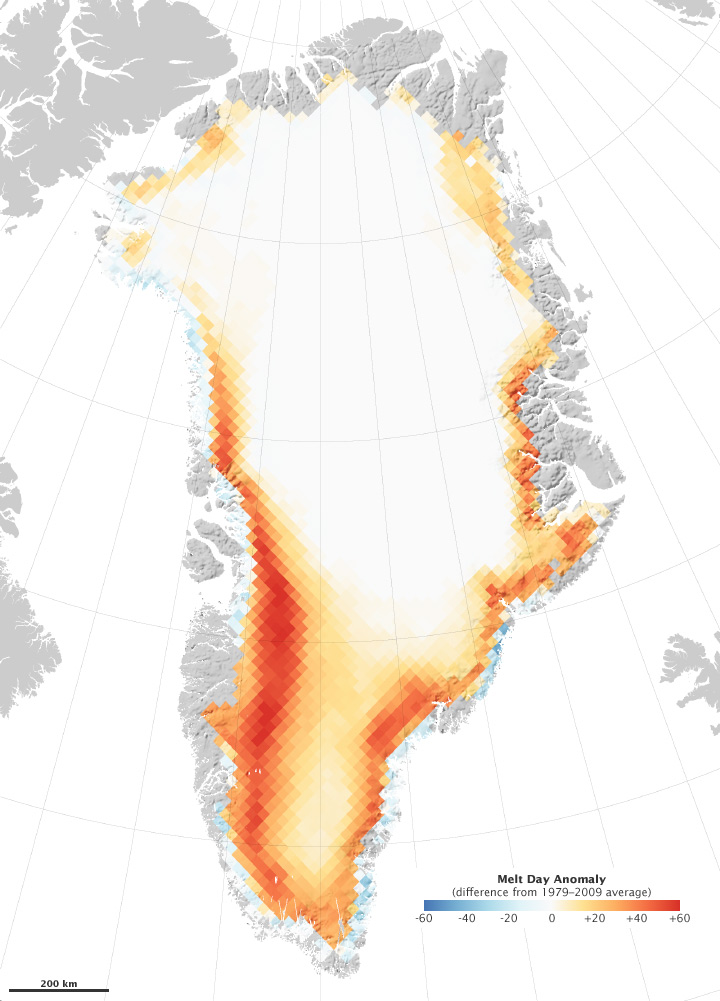 2010 was a record year for glacier melting on Greenland
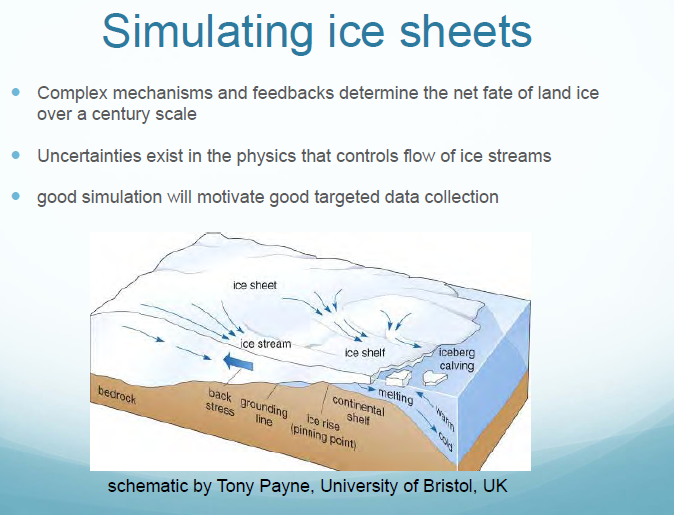 Velocities
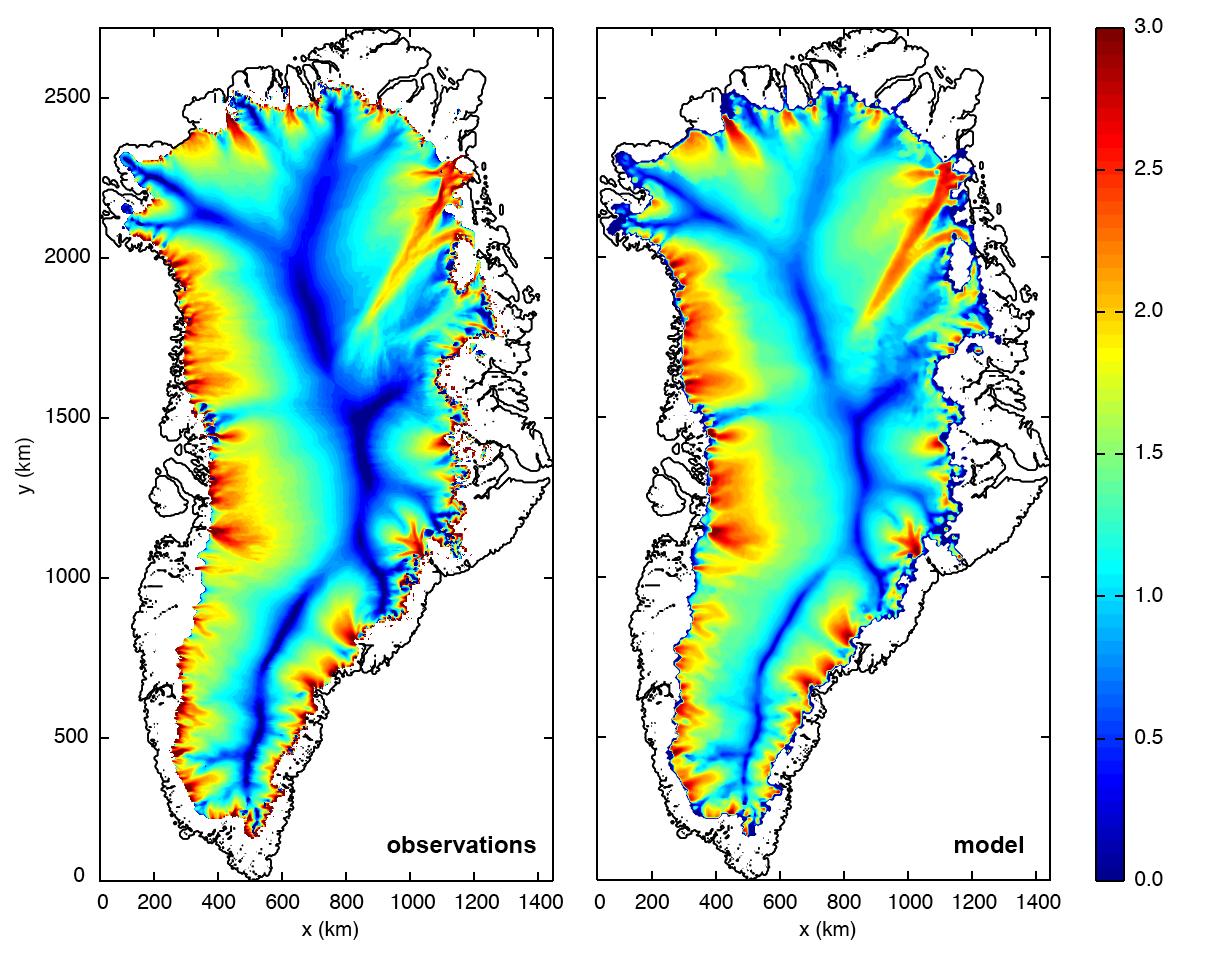 m/year
5 km Resolution
     model
Observations
Price, Lipscomb et al, Lanl,2010
[Speaker Notes: - Left panel shows balance velocities.  (Velocities needed to maintain present-day geometry in steady state based on our best estimate of the surface mass balance).
Right panel shows results from the tuned higher-order model at 5 km resolution.
The match is quantifiable; route-mean square velocity difference for the whole is sheet is ~40 m/yr and for individual drainage basins of interest is as small as ~5-10 m/yr]
Parallel and Sequential Integrationor Hybrid
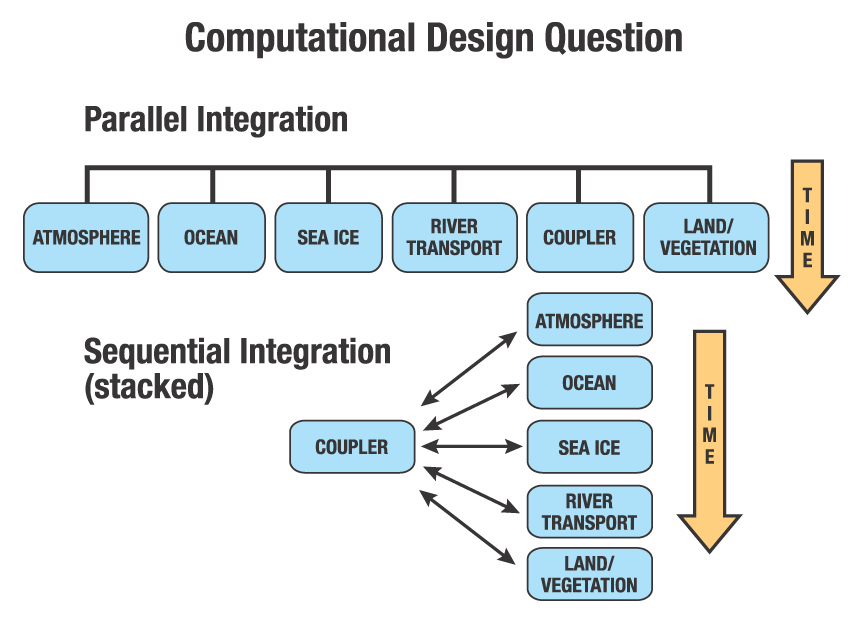 The Pole Problem!
Atmospheric Grid Structure in the 1960s and 1970s
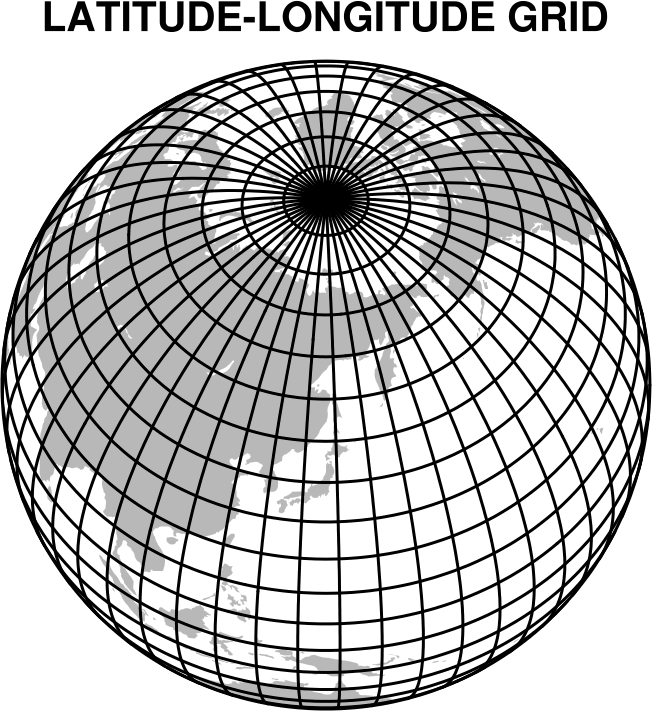 Problem near the poles
where longitudes
converge
The Icosahedral Solution
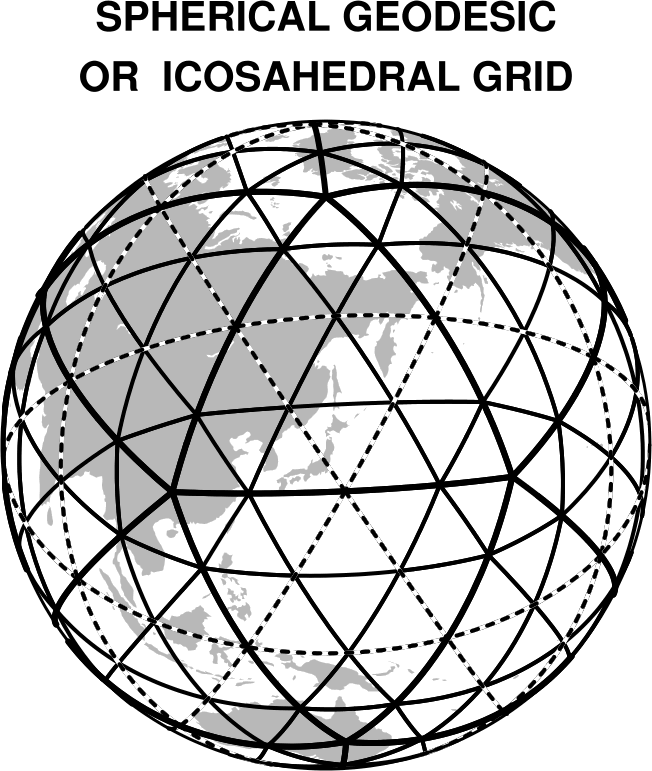 From T. Ringler, LANL
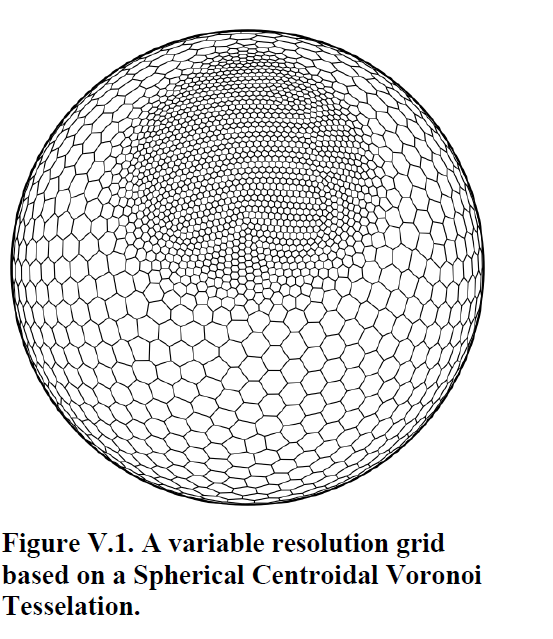 Regional focus
on a global grid system
Novel Solution to the Pole Problem by Sadourny (1972)
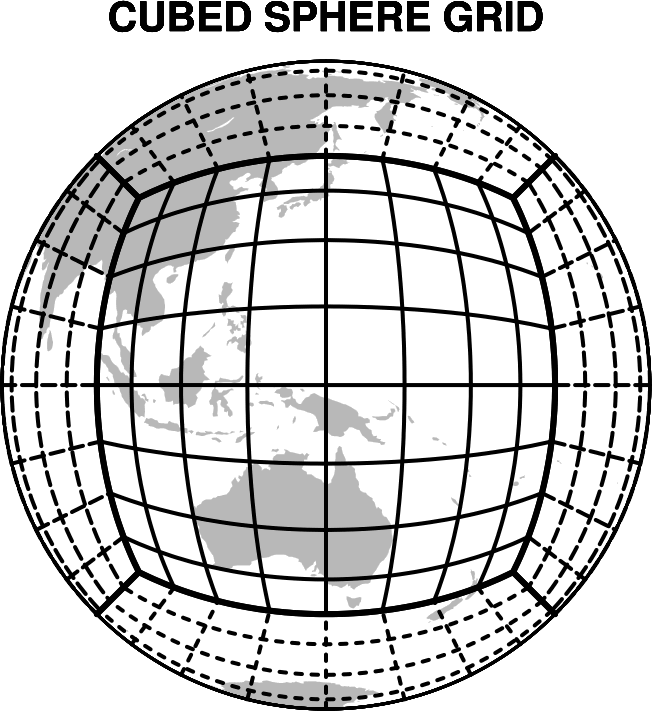 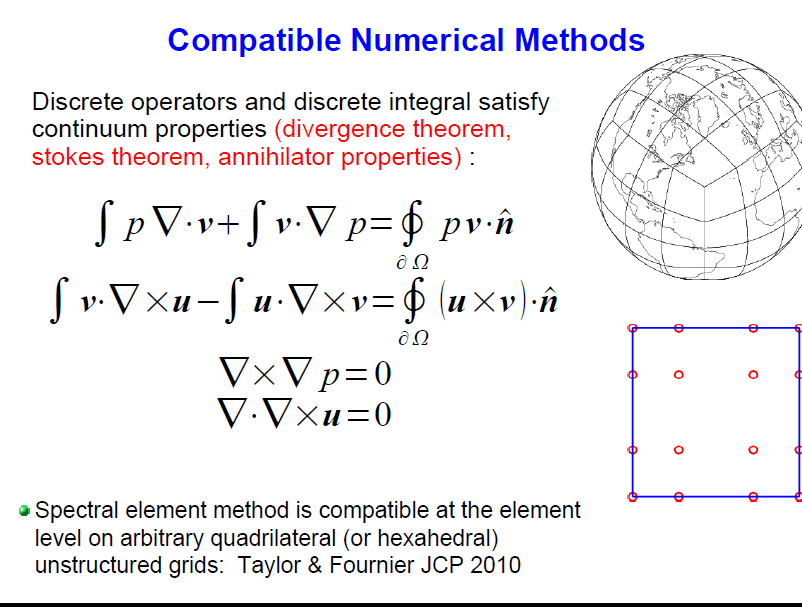 Scaling climate models to present and future computer systems…a breakthrough!
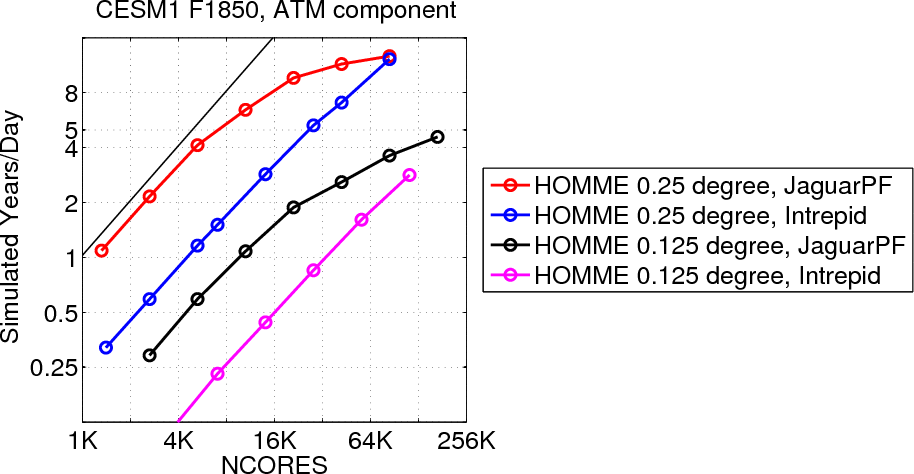 Clever use of finite
element methods
M. Taylor, Sandia
Ocean Parallel Ocean Program (POP)tripole system over land
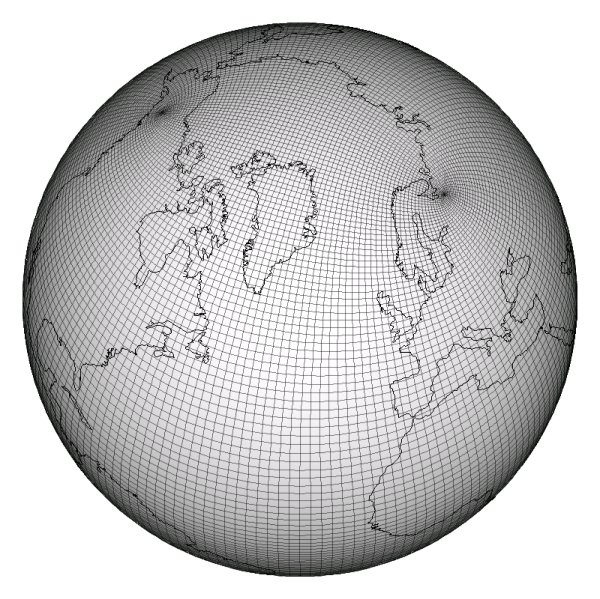 Tripole pole points
Note the third pole point at South Pole
Leading Mode of Global SST Variability
Seasonal Capability (Neale, NCAR)
Observations
CCSM4
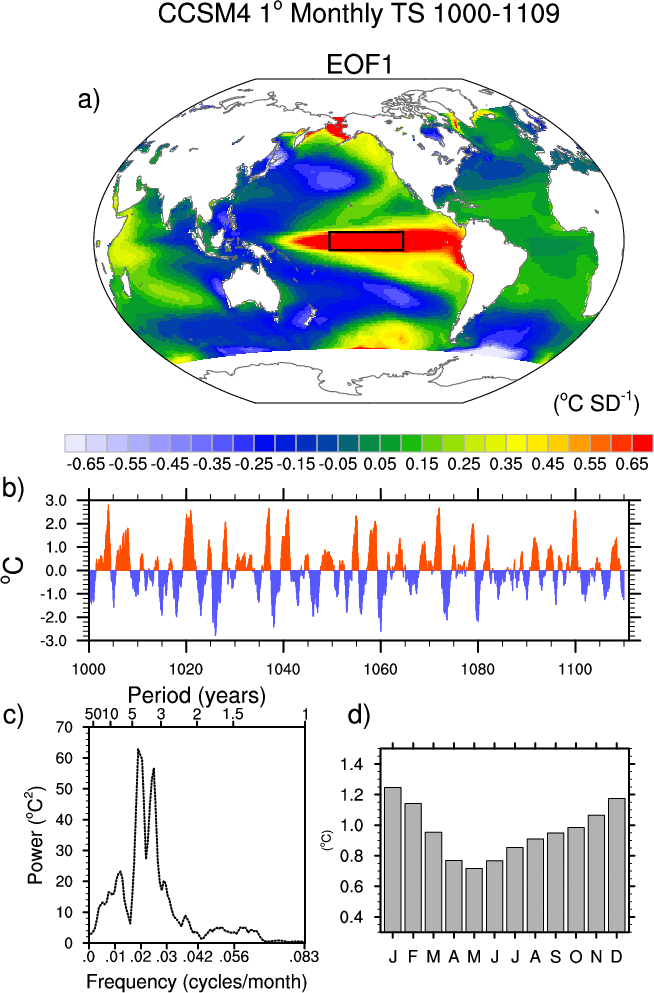 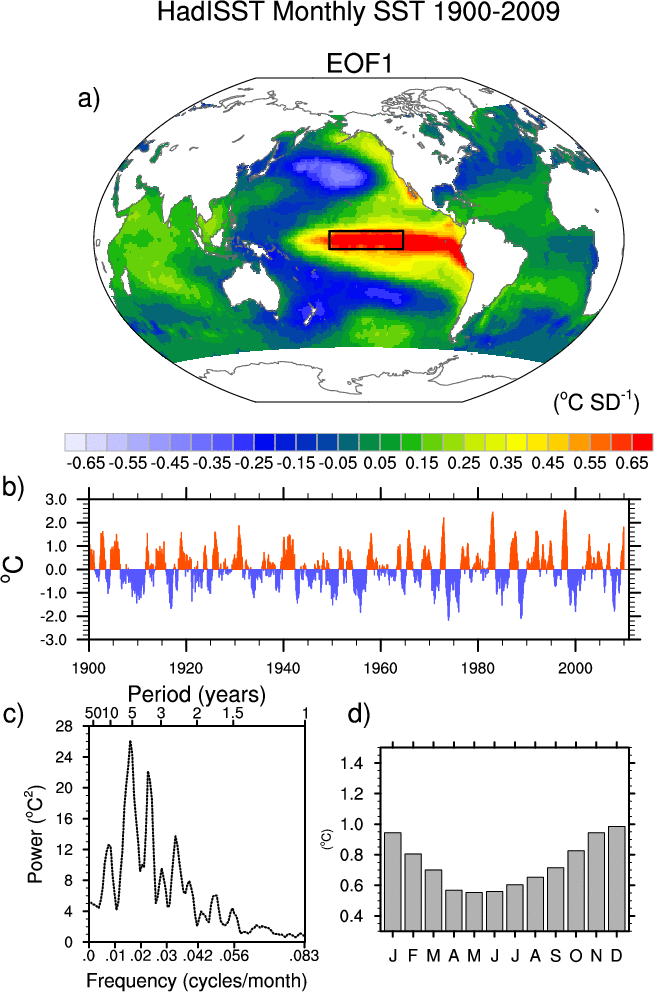 Composite Madden Julian Oscillation (MJO)
Medium Range Capability (Neale, NCAR)
Observed (NOAA,ERA40,1995-1999)
CCSM4-1 deg)
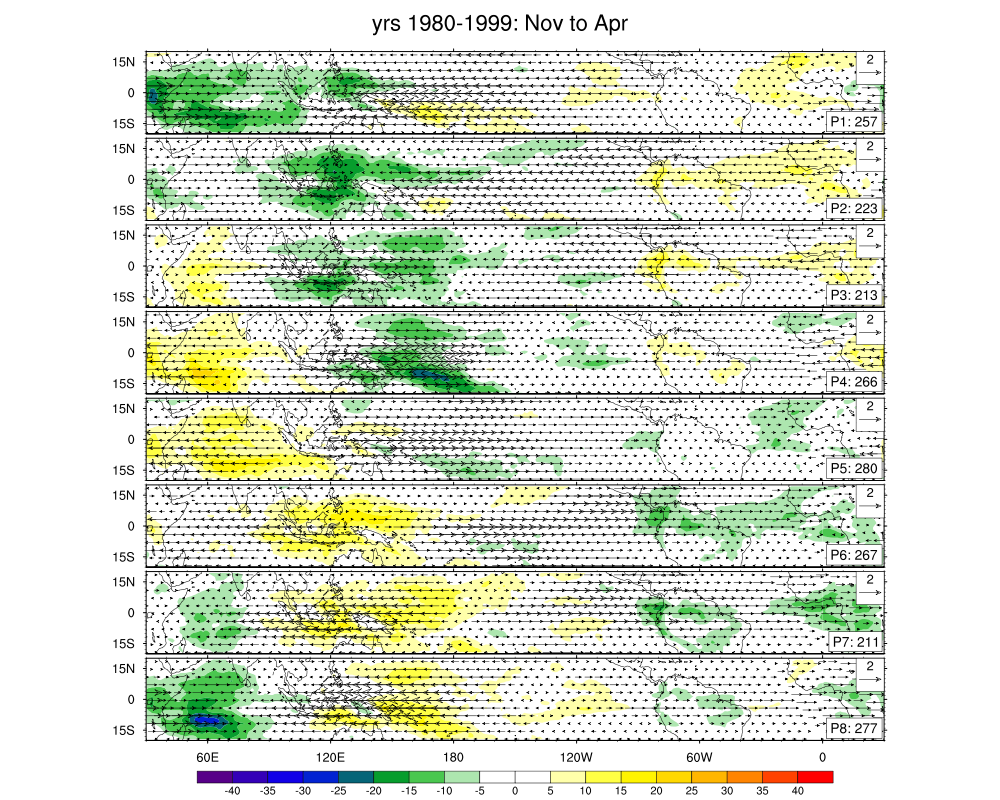 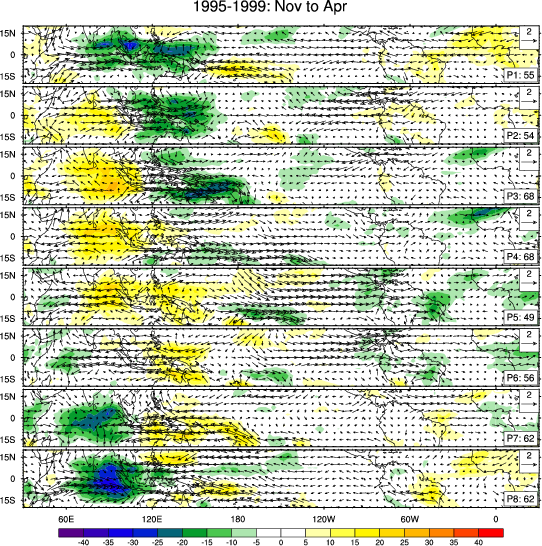 Eight phase composite of PC1 and PC2 from combined EOFs. 

20th Century coupled experiments, Winter (OLR colors, low-level winds)
Total aerosol change (optical depth)
Anthropogenic aerosol affects on climate in CESM1-CAM5
(1970-1999) minus 1850 climate

Increased aerosol burdens in SE Asia, Europe, NE America
Increases cloud droplet number concentration; strongest over land
Increased droplet activation = increased numbers of smaller drops = brighter clouds with more liquid
Cloud water droplet number concentration (#/cc) at 850 mb
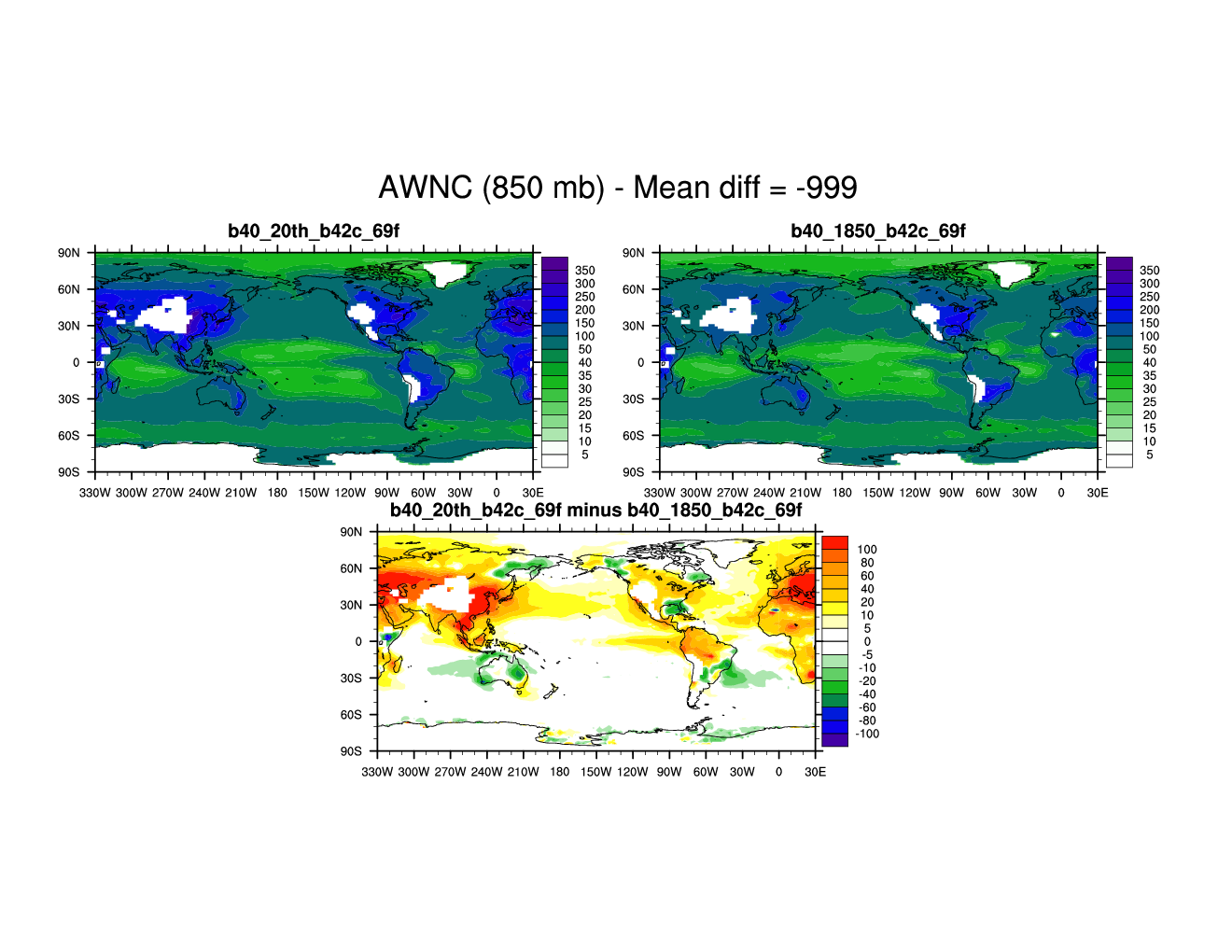 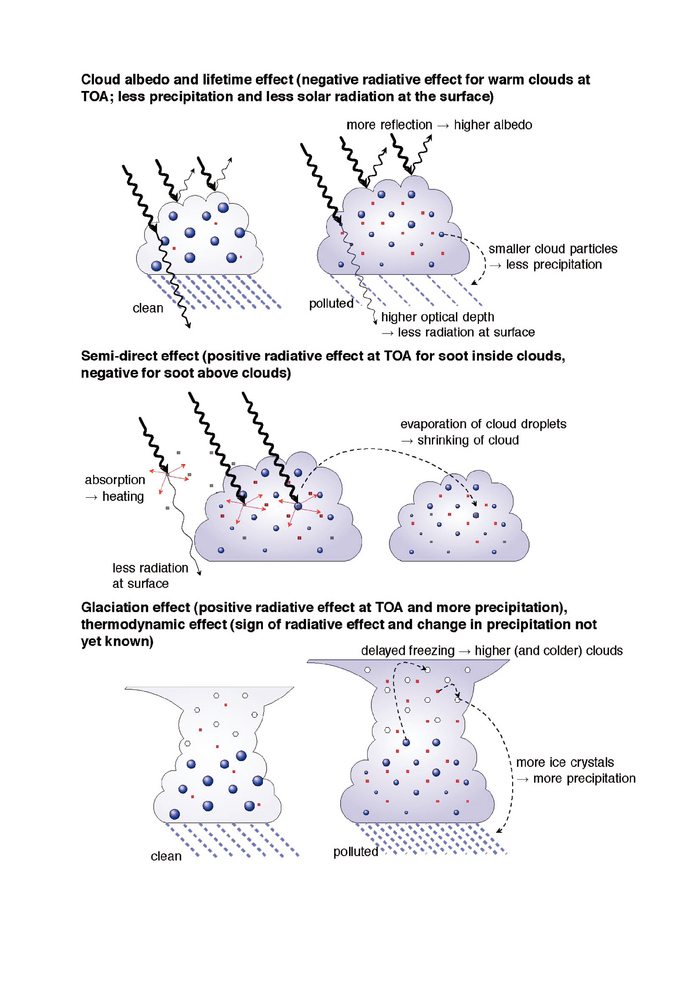 Liquid water path (g/m2)
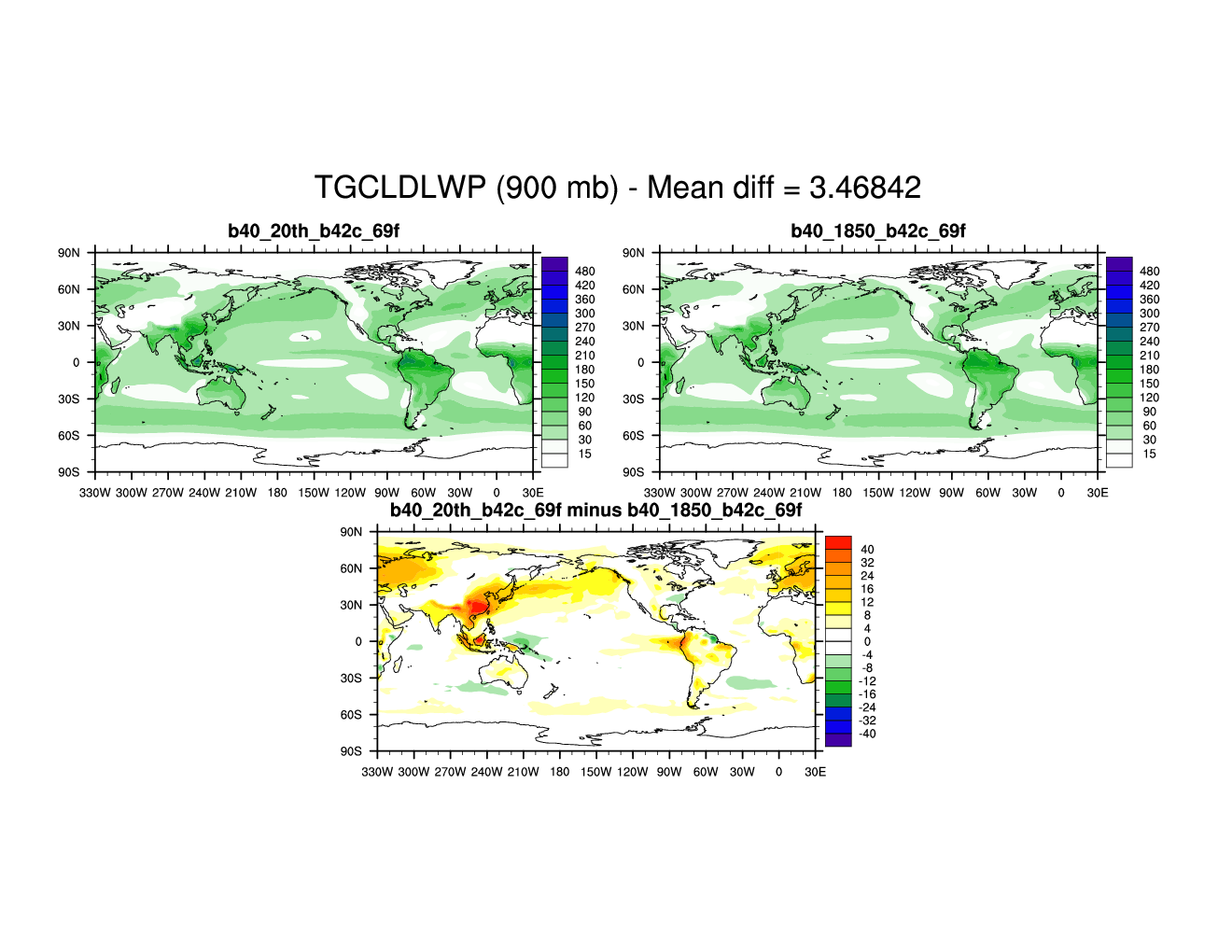 Net negative combined low-cloud affects over the 20th century
IPCC
Gettelman and Neale,NCAR
Arctic Sea Ice 
(Late 20th Century)
climate change capability
CCSM4
CCSM3
JFM Extent
(%)
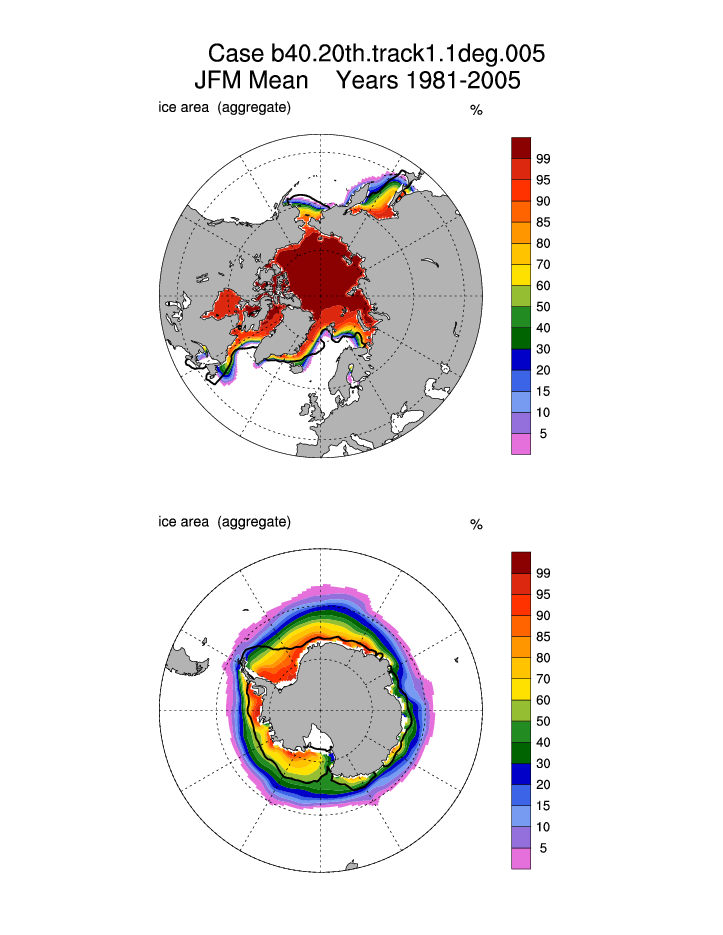 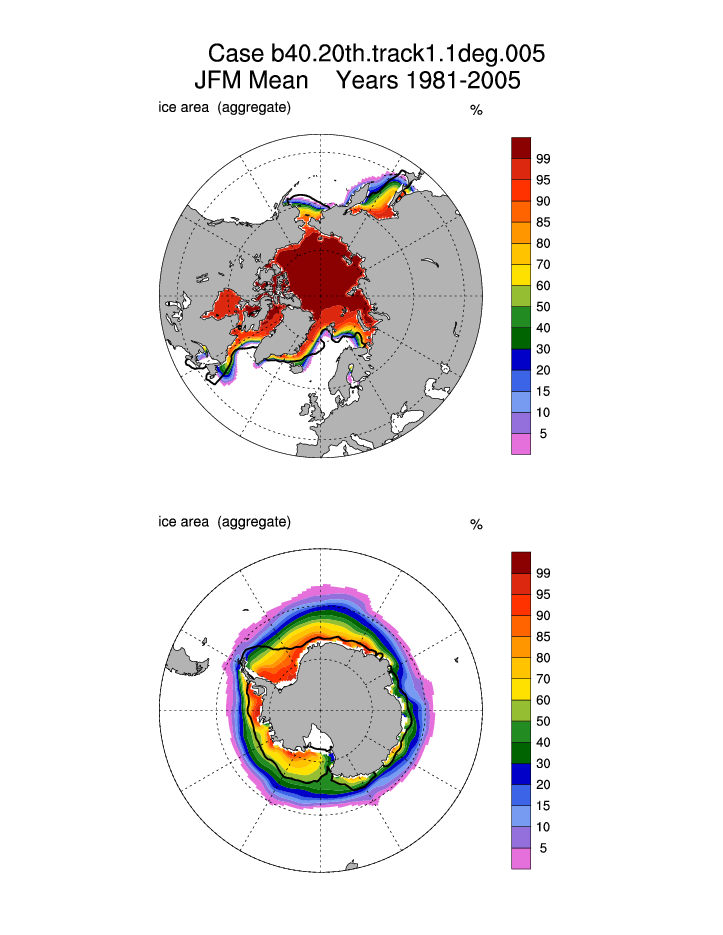 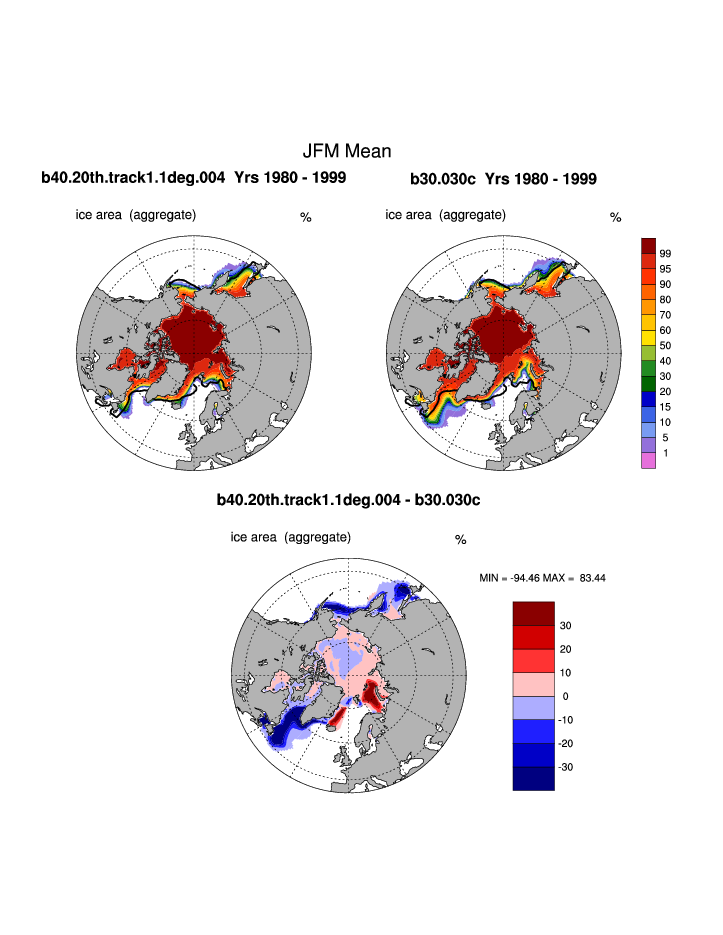 September sea-ice extent loss
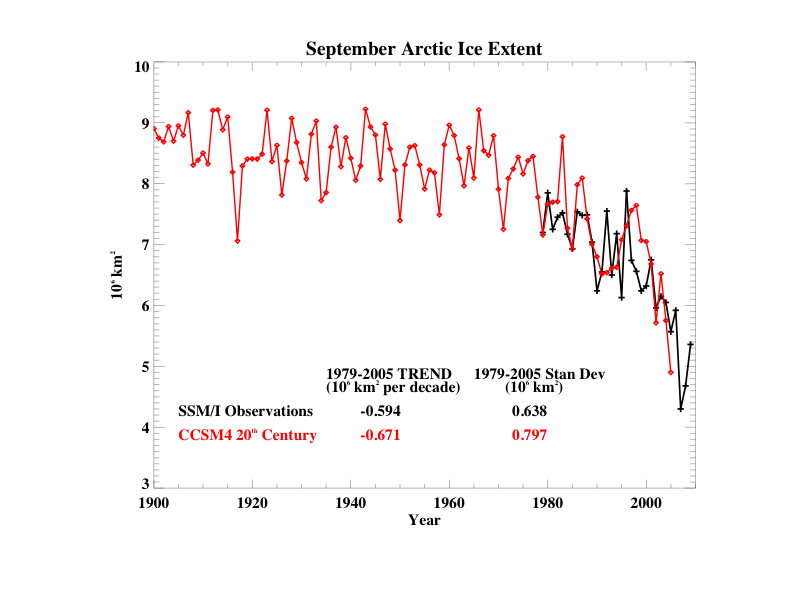 SSM/I
NCAR
[Speaker Notes: The winter sea ice edge is considerably improved from CCSM3 with:

Less Labrador sea ice 
Less Pacific sea ice
Modest increases in GIN sea ice cover

The summer ice edge (not shown) was well simulated in CCSM3 and remains well simulated in CCSM4]
Modeling Future Climate
Entering into the Anthropocene
The Holocene epoch has ended and as Nobel Prize winner Paul Crutzen has suggested, we are entering into the Anthropocene epoch…mankind caused climate change.
Where are we with respect to cutting greenhouse gas emissions?
Mitigation versus adaptation…if we do nothing about greenhouse gas emissions then it is all adaptation.
If we go to a low emission mitigation scenario, what does this mean in terms of climate change and impacts.
Copenhagen and Cancun climate change conferences suggest we have not solved the major policy aspects of future climate change. Some small steps have been achieved.
China exceeded U. S. emissions in 2009; they are        
 building a new coal power plant every week! However they are also aggressively moving to green energy.
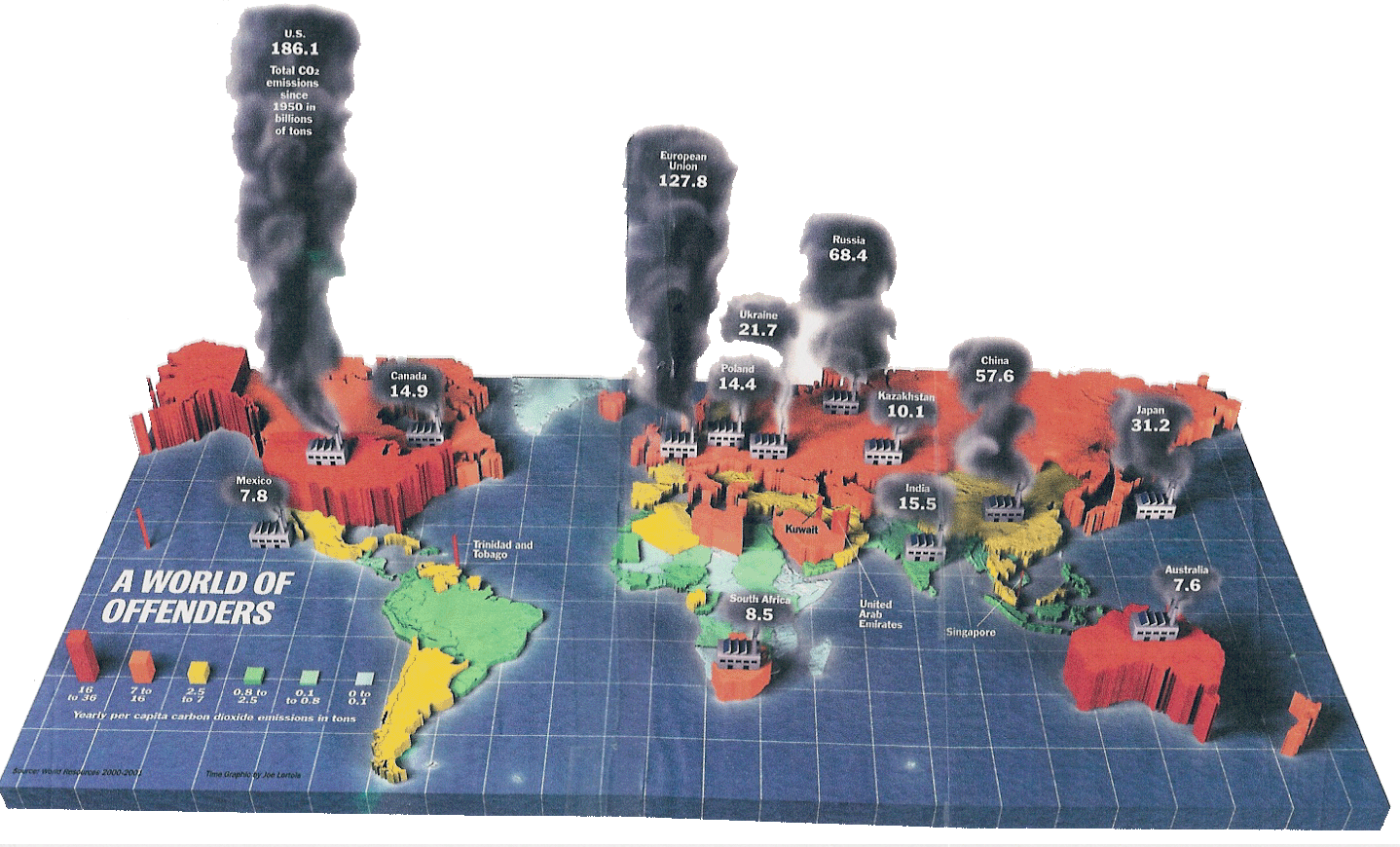 Source:  World Resources 2000-2001          Time Magazine – 9 April 2001
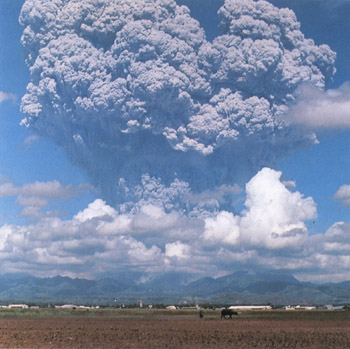 Title slide
Mt. St. Helens
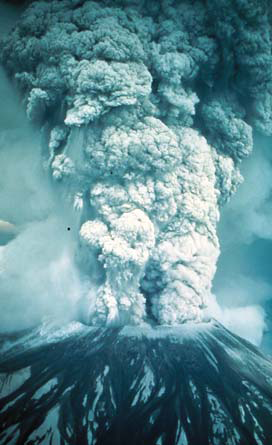 Mt Pinatubo eruption in the Philippines, June 15, 1991.  Gases and solids injected 20 km into the stratosphere.
From Church, White, & Arblaster
Natural Variations do not Explain Observed Climatic Change
Climate models with natural forcing (including volcanic and solar) do not reproduce warming
When increase in greenhouse gases is included, models do reproduce warming
Addition of increase in aerosols (cooling) improves agreement
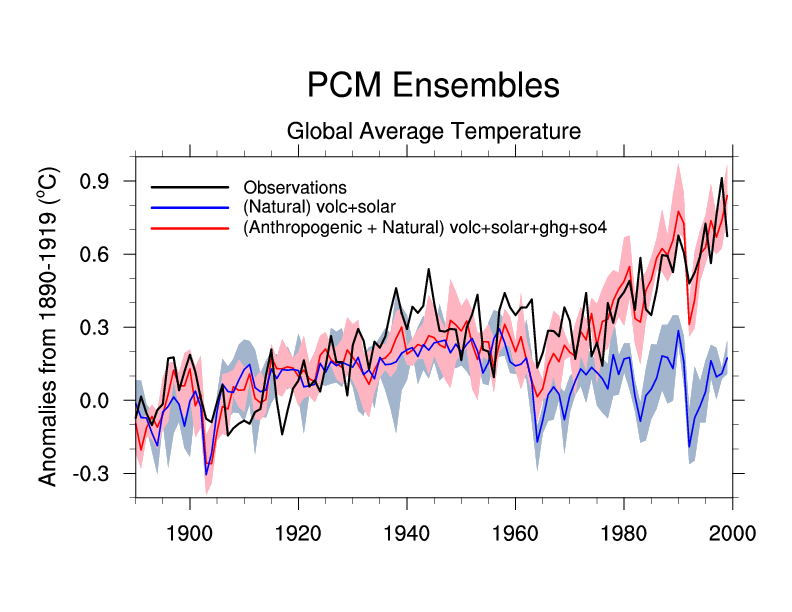 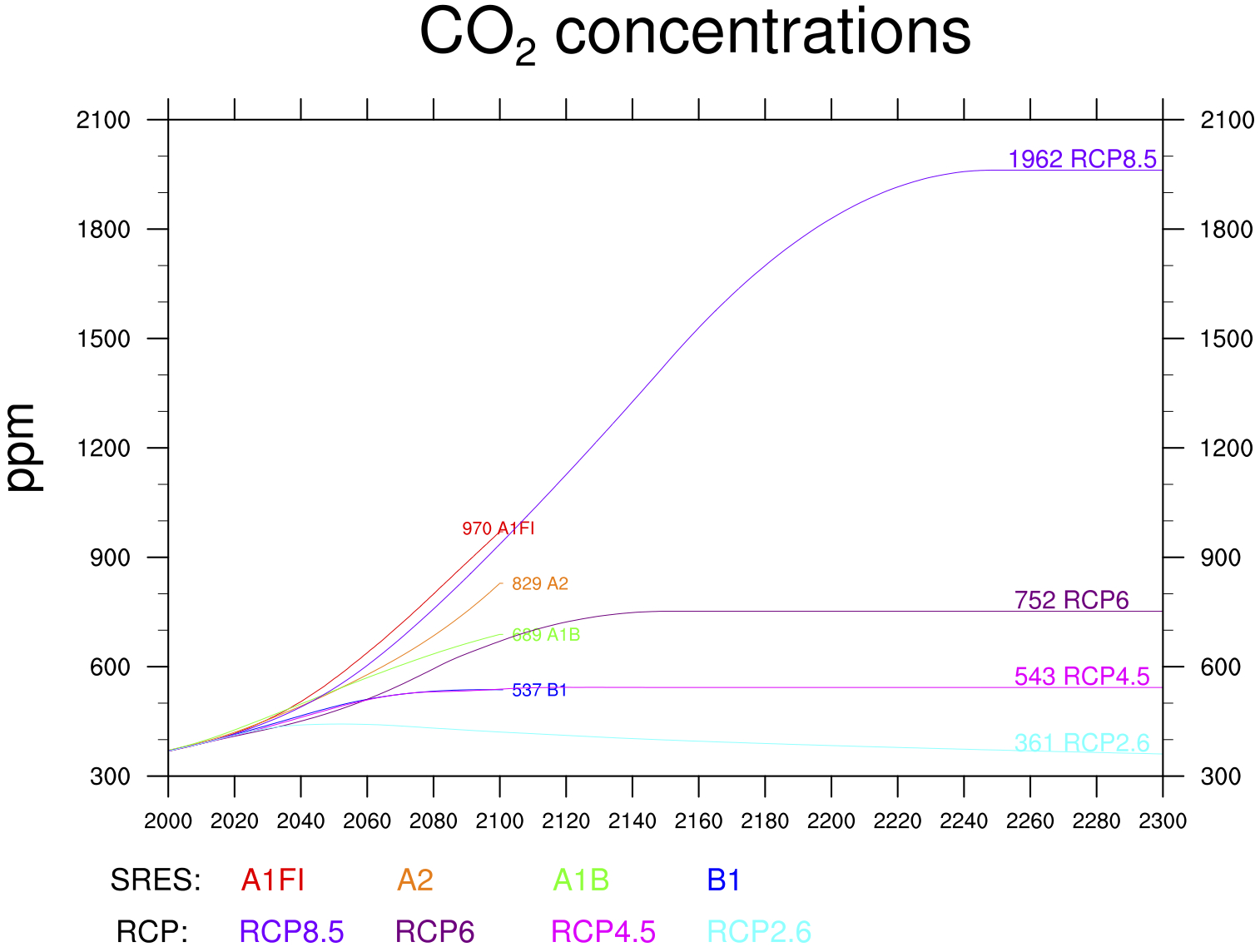 Old and New
Scenarios
RCP2.6 requires negative emission
We are here
G. Strand, NCAR
Gary Strand
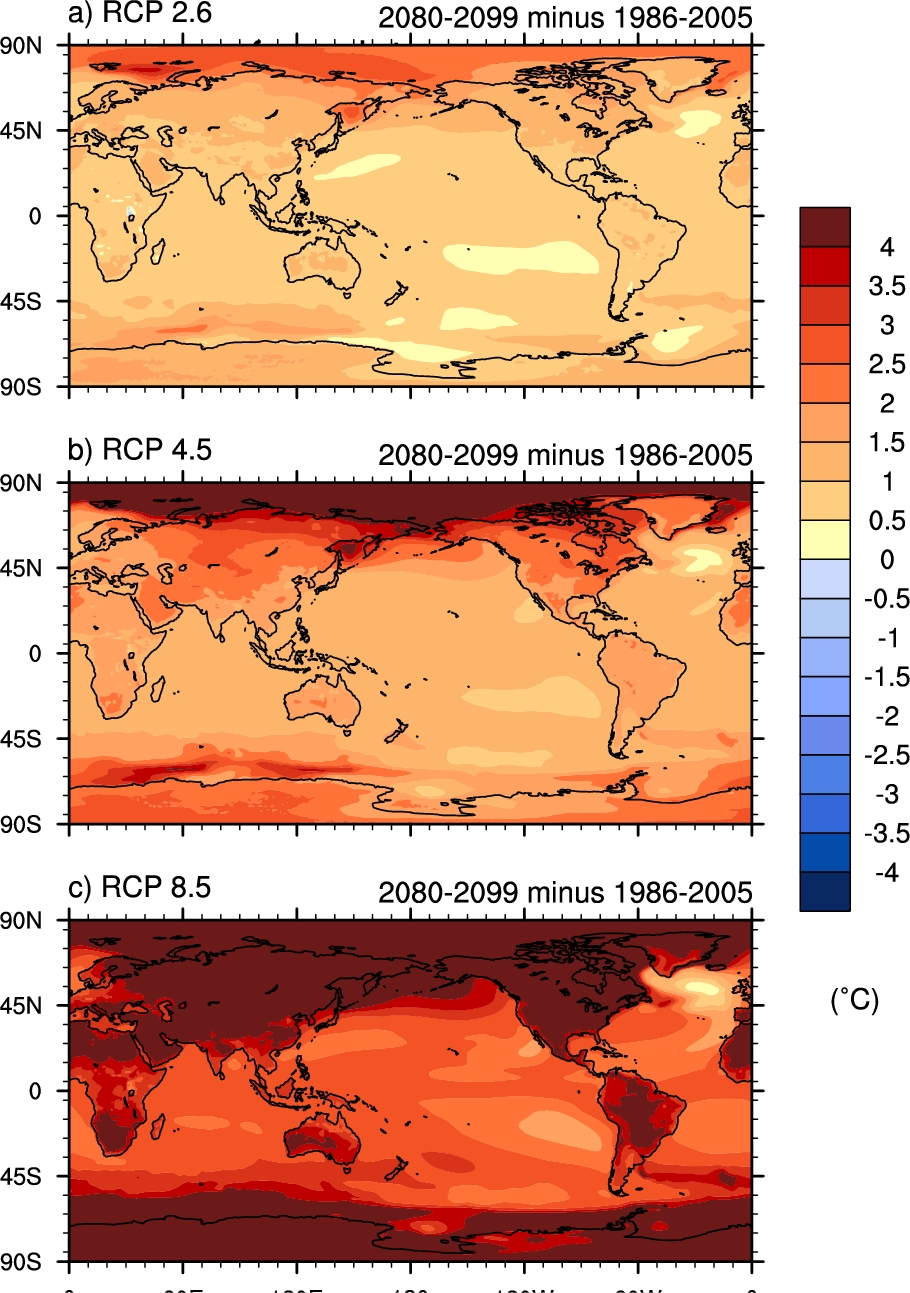 Close to the 2 degree
solution
Policy Choices

New RCP simulations
for next IPCC Assessment
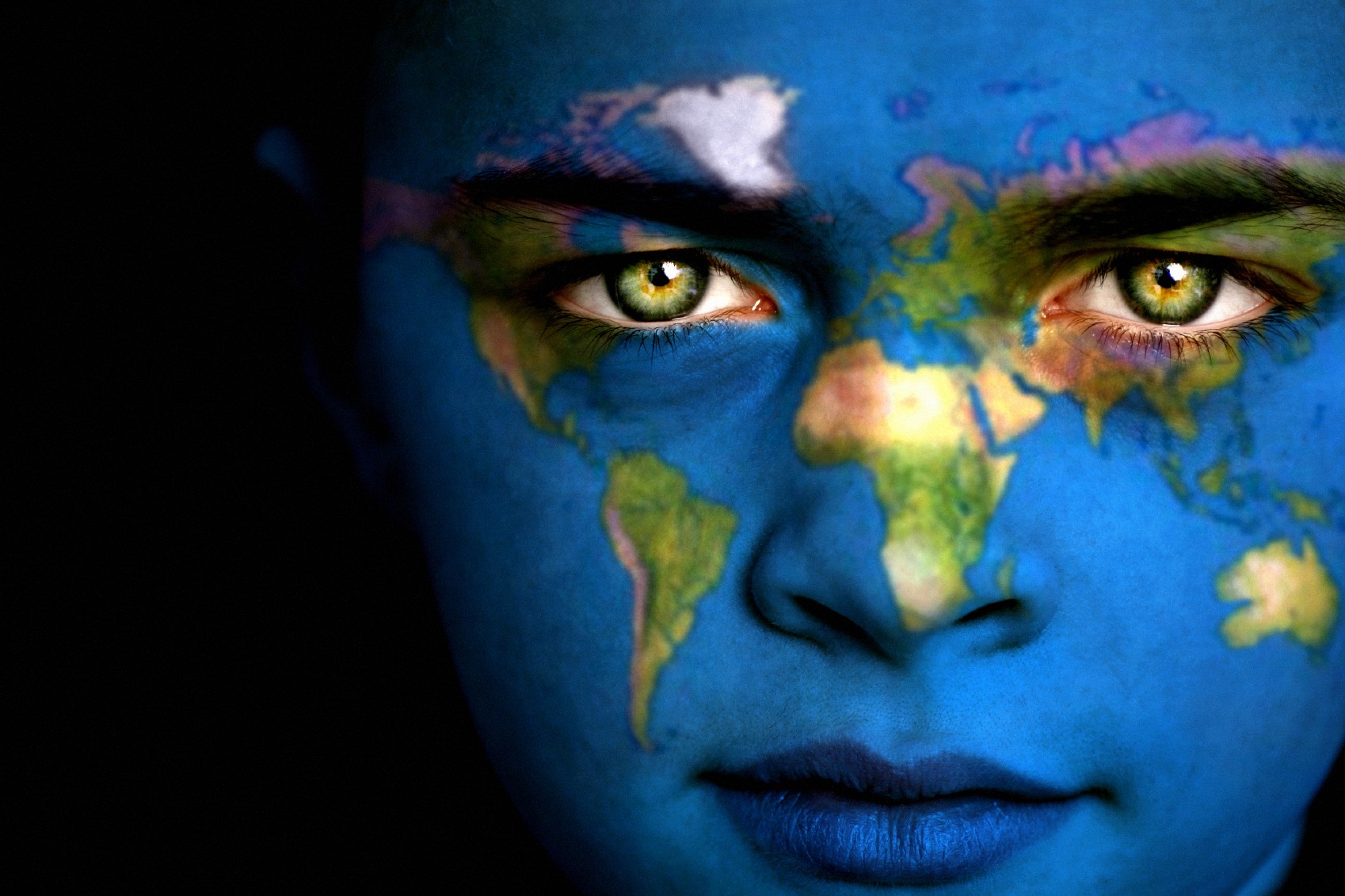 Climate and Earth System models have and continue to contribute to understanding the climate system. They allow the science community to determine objectively the impacts of climate change on food production, flooding, drought, sea level rise, and health.
From Istockphoto.com
What is it so hard for policymakers and the public to understand climate change?
How infrared radiation works with different types of atmospheric gas molecules (diatomic, triatomic, polyatomic) 

Climate feedbacks mechanisms like water vapor, albedo, clouds, etc.

The scientific method
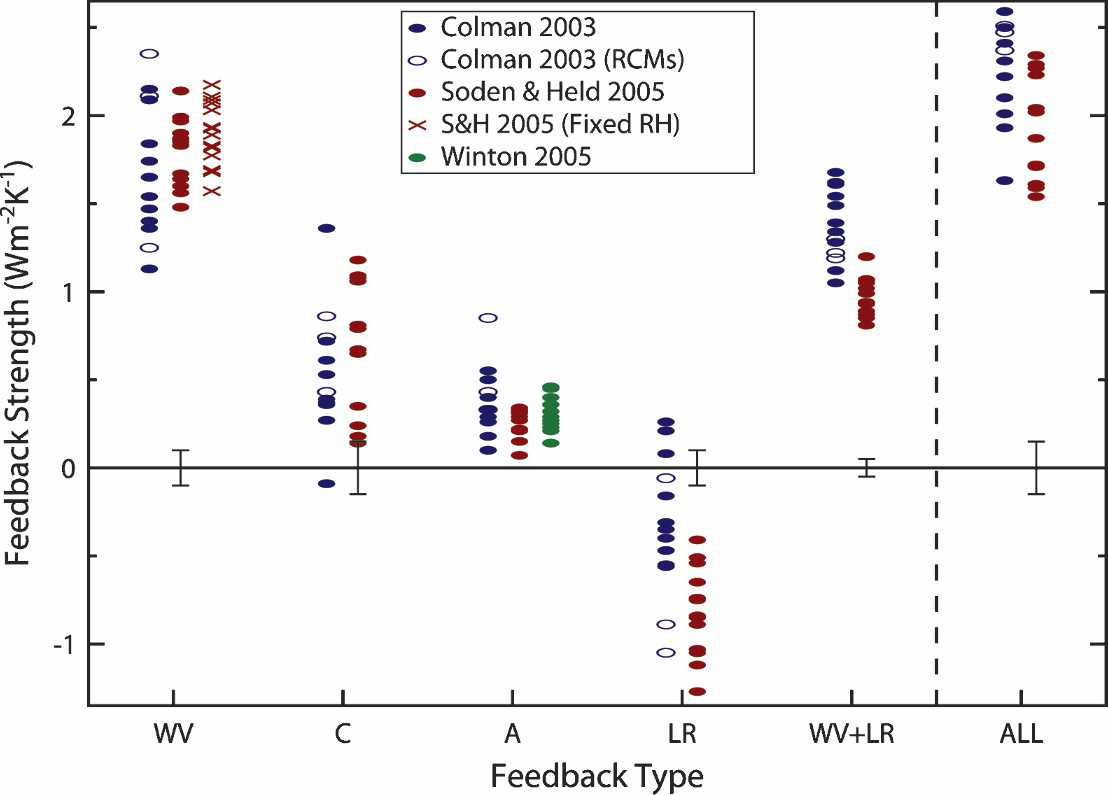 clouds
albedo
Water vapor
Lapse rate
Future New Developments and Setbacks in Climate Modeling
Climate Science for Sustainable Energy Future (CSSEF)
Cloud resolving climate models
Community Earth system models
Loss of two major NASA satellites instruments (OCO and GLORY) Key measurements of CO2, aerosols, and solar flux)…we still have space measurements of these quantities.
The path forward for DOE and itsPartner Agencies and Departments
The End
Geoengineering Strategies
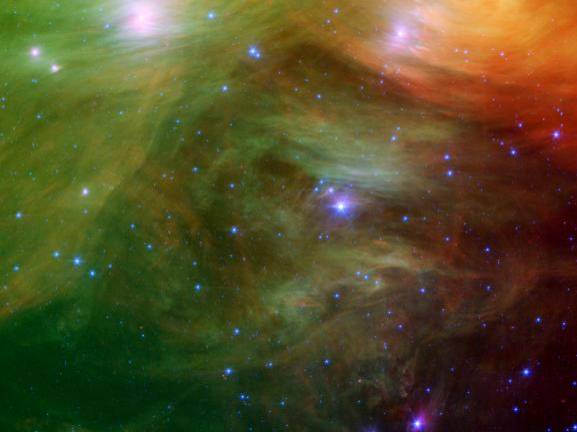 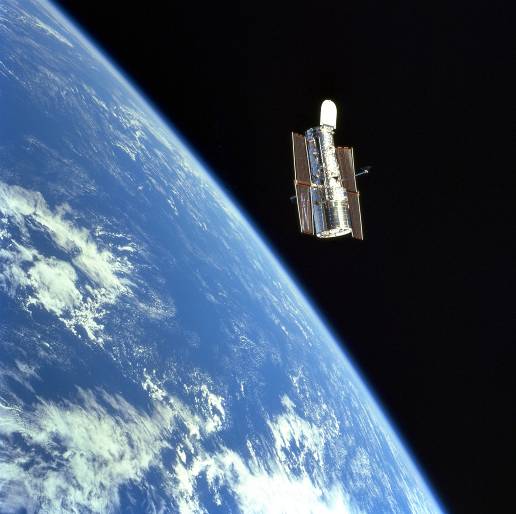 Space mirrors 
High altitude sulphur injections
Seeding stratocumulus clouds 						to brighten clouds
Sequestration of CO2
Iron Fertilization, ...
All these do not solve the                                ocean acidification problem!
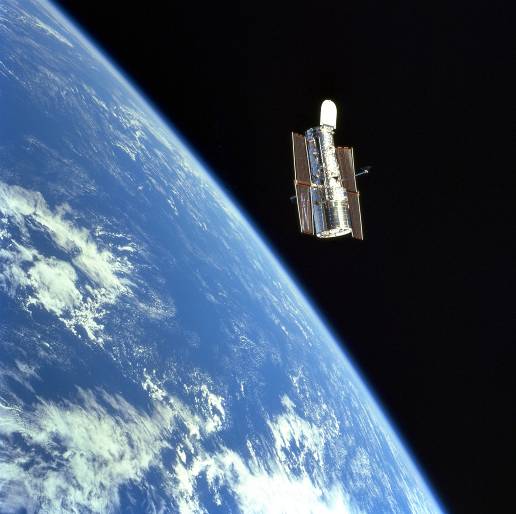 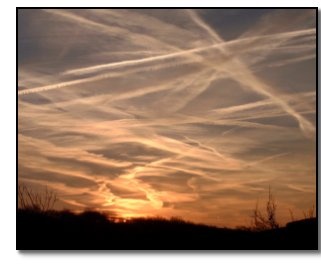 Phil Rasch  DOE PNL
Ways to Help Policy Development
Couple high resolution global climate models to regional climate and hydrological models
Couple Earth System models to various integrated assessment models
Continue to make internet friendly data archives (ESG works great!)
Work with policy communities obtain data that they can use!